NACDD Policy UpdateMarch 10, 2021
Erin Prangley, Director, Public PolicyNational Association of Councils on Developmental Disabilities
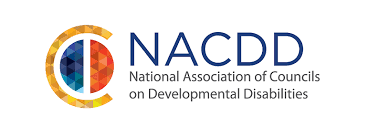 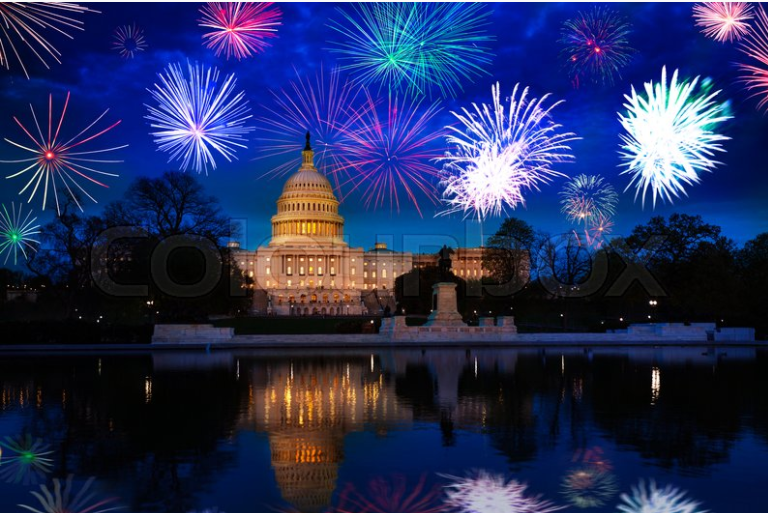 Legislative Update
American Rescue Plan Act of 2022
House passed; President will sign.
Next up: Moving to Recovery
Making investments permanent 
Short term to get out
"Course correction" 5 years to get to better economic path 
FY2022 Appropriations 
Bills passed:
For the People Act of 2021 (the bill will be S. 1 in the Senate) 
Bills reintroduced: 
Disability Employment Incentive Act 
National Apprenticeship Act 
Disability Access to Transportation Act.
[Speaker Notes: As you know, we expect full Biden-Harris budget in early May and the Approps process is underway.]
See also ARA text (not final) https://rules.house.gov/sites/democrats.rules.house.gov/files/BILLS-117HR1319EAS.pdf and Democratic Summary at https://www.democrats.senate.gov/imo/media/doc/ARP%20Title%20by%20Title%20Summary.pdf
[Speaker Notes: HCBS – different services than House bill.  april 1, 2021 – March 31, 2022 Home health care services, personal care services, PACE services, HCBS waiver services under 1915, case management, rehabilitative services, any services Sec of HHS determines. 

Adult dependent – to families not individuals; not retro; subject to garnishment.

IDEA: $2,58 part B; $2M for preschool grants (sec. 619); $2.5M part C Infants and todlers. But see other general educiaton provisions which provide more fundi  ARP provides over $125 billion for public K-12 schools to safely reopen schools for in-person learning, address learning loss, and support students as they work to recover from the long-term impacts of the pandemic. 

$150 million for Maternal, Infant, and Early Childhood Home Visiting ProgramMIECHV home visiting for families with children under the age of 5 to help improve health, education and child welfare outcomes. Resources can be used for devices/connectivity to facilitate remote home visits, and also for supplies (diapers, infant formula, non-perishable food, cleaning supplies) to be dropped off at family homes.

NATIONAL TECHNICAL ASSISTANCE CENTER ON 19 GRANDFAMILIES AND KINSHIP FAMILIES (child with a disability???). P. 118 (No T2 OAA funidng)]
President’s EO on Voting
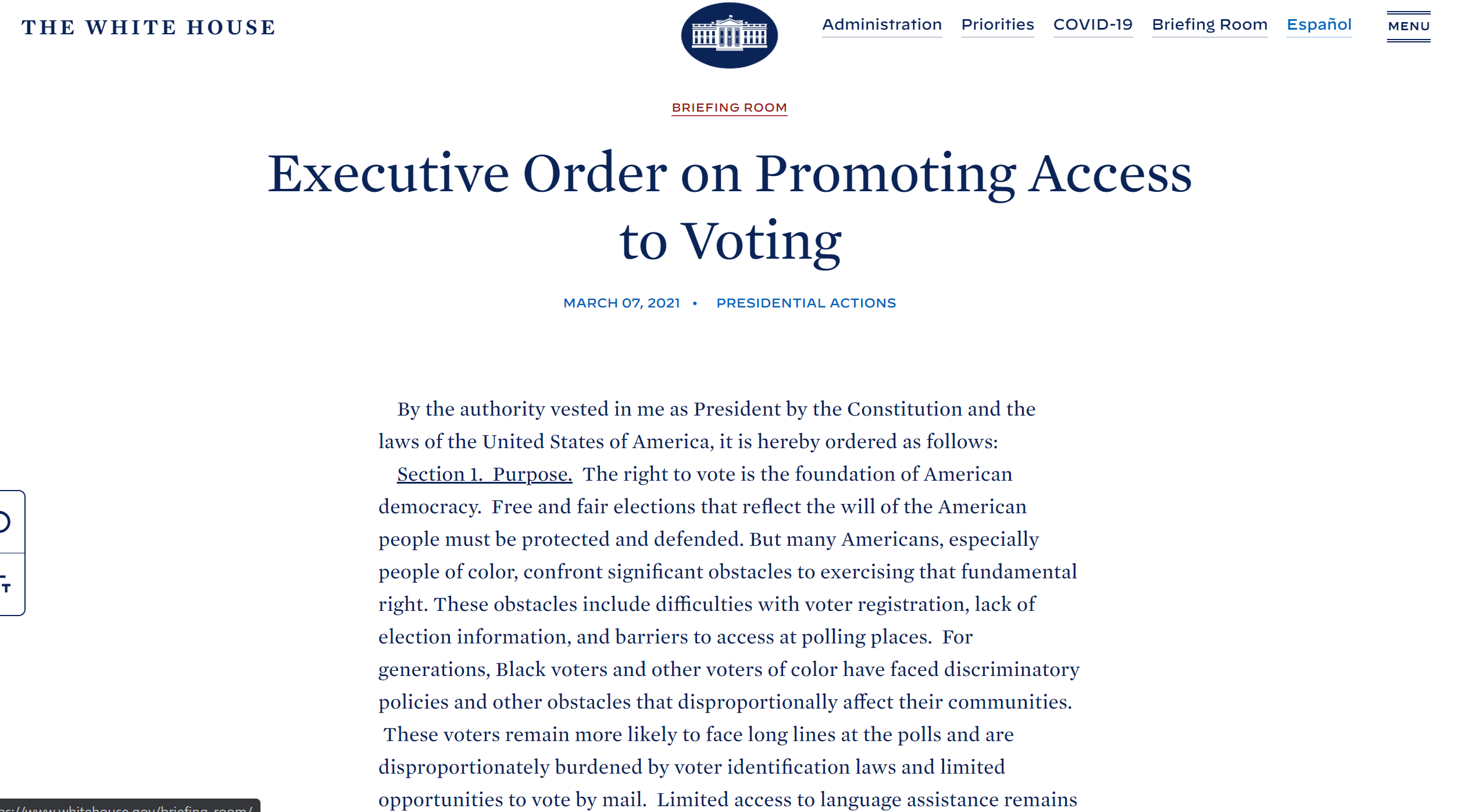 It will improve accessible, private, and independent voting. 
 Leverage the resources of the federal government to increase access to voter registration services and information about voting
Direct federal agencies to expand access to voter registration and election information
Direct federal agencies to assist states under the National Voter Registration Act.
Improve and modernize Vote.gov.
Increase federal employees’ access to voting.
Analyze barriers to voting for people with disabilities.  
Increase voting access for active duty military and other overseas voters.  
Provide voting access and education to citizens in federal custody
Establish a Native American voting rights steering group. 

https://www.whitehouse.gov/briefing-room/presidential-actions/2021/03/07/executive-order-on-promoting-access-to-voting/
[Speaker Notes: The House of Representatives passed the $1.9 trillion American Rescue Plan Act of 2021 (H.R.1319) on Saturday (219 - 211). The bill now heads to the Senate, where it is expected to face scrutiny from Republicans and moderate Democrats. As written, the bill includes a provision to raise the minimum wage to $15/hour over the next five years and end subminimum wages, including 14(c) waivers for employees with disabilities. Due to a ruling on February 25th by Senate Parliamentarian Elizabeth McDonough, the $15 minimum wage and provision to end subminimum wages will not be a part of the package as Senate negotiations begin.
The budget reconciliation process requires only a simple majority of 51 votes or 50 votes and Vice President Harris's tie-breaking vote to pass the bill, as opposed to the 60 votes needed for typical legislation. A vote is expected before the current enhanced Unemployment Insurance (UI) expires on March 14th.]